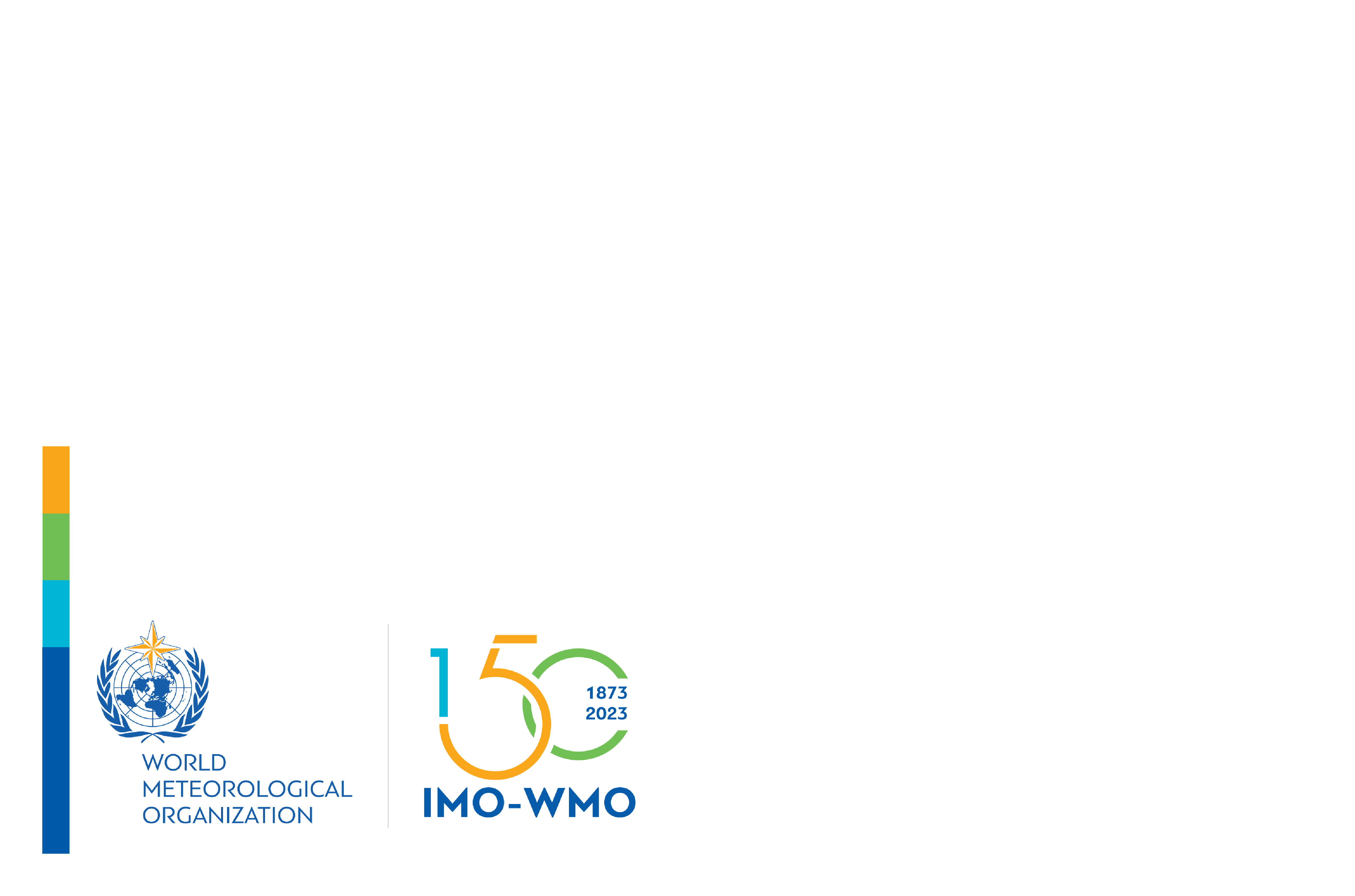 Doc 4.2(8) - Update of the Mechanism for Recognition of 
Long-Term Observing Stations
The 19th World Meteorological Congress
Michel JeanPresident of the Infrastructure Commission24 May 2023
Update of the Mechanism for Recognition of Long-Term Observing Stations
The document has been developed in response to Resolution 4 (EC-73) – WMO recognition mechanism for long-term observing stations.

The document contains two draft resolutions:

Draft Res. 4.2(8)/1 - Update of the mechanism for recognition of long-term observing stations

Draft Res. 4.2(8)/2 – Recognition of WMO Centennial meteorological, marine and hydrological observing stations
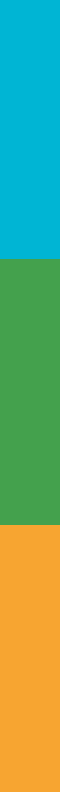 Update of the Mechanism for Recognition of Long-Term Observing Stations
Draft Res. 4.2(8)/1 recommends to Congress to adopt 
 
the recognition mechanism and criteria for Centennial marine and hydrological observing stations (provided in Annex 1 to the resolution)
The mechanism and criteria for national recognition of 75+ years long-term observing stations (provided in Annex 2 to the resolution)

and to endorse the publication of Centennial Observing Stations: State of Recognition reports.

The draft resolution lists all 291 Centennial observing stations recognized by WMO so far (Annex 3), thereby replacing eight previous EC and Cg resolutions and decisions.
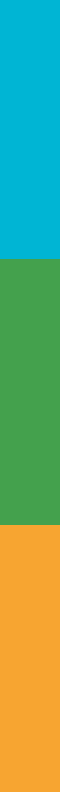 Update of the Mechanism for Recognition of Long-Term Observing Stations
Draft Res. 4.2(8)/2 invites Congress to recognize additional 
86 Centennial meteorological observing stations
22 Centennial hydrological observing stations and
10 Centennial marine observing stations
listed in the Annex to this draft resolution.

Note 1: Longest meteorological observing stations reported: Uppsala (Sweden), 1722 and Beijing (China), 1724 (recognized by EC 72). Longest marine observing station reported:  Brest (France), 1711.
Note 2: A ceremony to hand over station certificates for Centennial stations recognized through above resolution 4.2(8)/2 will take place immediately after the end of today’s session.
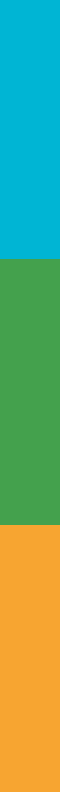 Thank you
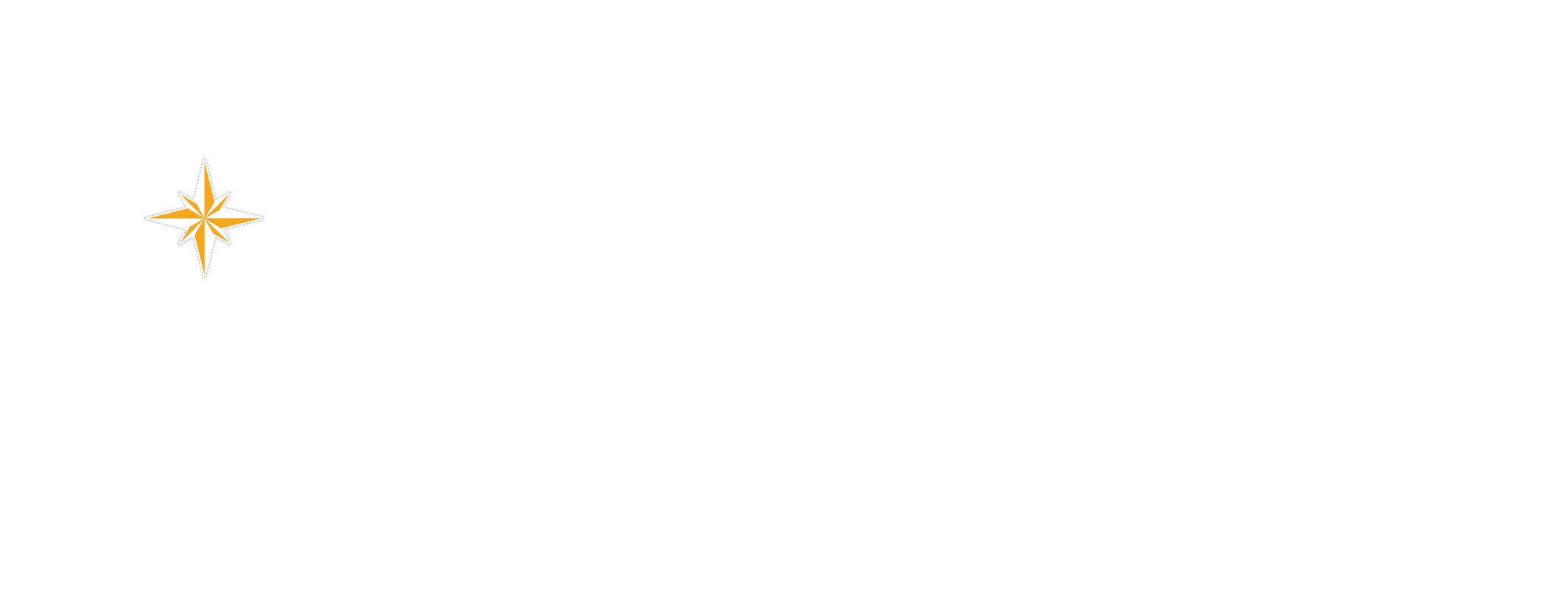 wmo.int